Szkolenie                                    dla Wnioskodawców
Lokalna Grupa Rybacka Kaszuby
Chmielno
13 grudnia 2017 r.
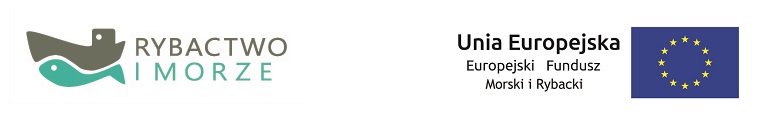 Środki na realizację projektów w ramach ogłoszonych naborów
Dostępne są w ramach Priorytetu 4. Zwiększenie zatrudnienia i spójności terytorialnej, zawartego  w Programie Operacyjnym „Rybactwo i Morze”
Wnioski o dofinansowanie można składać w ramach następujących naborów:
Konkurs dla jednostek samorządu terytorialnego
2/1.3./2017 - Obiekty infrastruktury turystycznej i rekreacyjnej, przeznaczonej na użytek publiczny historycznie lub terytorialnie związane z działalnością rybacką, w tym zapewniające dostęp osobom z niepełnosprawnością (915 855,04 zł)
Wnioski o dofinansowanie można składać w ramach następujących naborów:
Projekty dla przedsiębiorców:
2/3.1./2017 - Projekty wsparcia dla przedsiębiorców prowadzących działalność na obszarze LGR Kaszuby, polegające na rozwoju przedsiębiorczości i/lub innowacji w łańcuchu dostaw produktów rybactwa (150 087,84 zł)
2/3.2./2017 - Projekty dla przedsiębiorców, w tym szczególności rybaków, wzmacniające konkurencyjność oraz pozwalające utrzymać i/lub zwiększyć zatrudnienie w celu rozwoju obszaru LGR Kaszuby (2 245 954,20 zł)
2/3.3./2017 - Projekty różnicowania działalności lub dywersyfikacji zatrudnienia w sektorze rybactwa i/lub akwakultury w celu utrzymania lub utworzenia miejsc pracy niezwiązanych z działalnością rybacką(63 741,96 zł)
Ogólne zasady
Termin składania wniosków:
28 grudnia 2017 r. – 20 lutego 2018 r.

Miejsce składania wniosków:
Biuro Lokalnej Grupy Rybackiej Kaszuby
ul. P. Bukowskiego 2a
83-333 Chmielno
od poniedziałku do piątku
w godz. od 10.00 do 16.00
Tryb składania wniosków:
1/ wnioski przyjmowane są wyłącznie w miejscu i terminie wskazanym w informacji o możliwości składania wniosków
2/ wnioski o dofinansowanie operacji oraz wszystkie załączniki składa się w 2 egzemplarzach bezpośrednio w Biurze LGR
3/ wnioski muszą być wypełnione na formularzach zgodnych z wzorem wniosku o dofinansowanie projektu zawartym w informacji o możliwości składania wniosków
Maksymalna kwota dofinansowania: 
300 000,00 zł

Przedsiębiorcy:
Maksymalna intensywność pomocy: 50%
Forma wsparcia:  
zwrot kosztów kwalifikowalnych w wysokości do 50% tych kosztów

JST:
Maksymalna intensywność pomocy: 85%Forma wsparcia: zwrot kosztów kwalifikowalnych w wysokości do 50% tych kosztów, a w przypadku gdy operacja spełnia warunki określone w art. 95 ust. 3 rozporządzenia nr 508/2014 – w wysokości do 85% tych kosztów
Koszty kwalifikowalne, czyli co można ująć w projekcie?
Koszty budowy, rozbudowy, przebudowy, modernizacji, remontu obiektu przeznaczonego na prowadzenie działalności gospodarczej
Koszty zakupu NOWYCH maszyn, sprzętu, urządzeń, wyposażenia itp.
Koszty ogólne projektu np. honorariów architektów i inżynierów, opłat za konsultacje i doradztwo w zakresie przygotowania przez wnioskodawcę dokumentacji niezbędnej do przyznania i rozliczenia pomocy, w tym studiów wykonalności, oraz kosztów połączeń telefonicznych, opłat za zużytą wodę, energię elektryczną i nośniki energii do 10%  wartości netto operacji
Wymóg konieczny dla przedsiębiorców
Operacja zakłada utworzenie albo utrzymanie miejsca pracy lub podjęcie działalności gospodarczej
Przez utworzenie miejsca pracy rozumie się zatrudnienie na podstawie umowy o pracę, spółdzielczej umowy o pracę, umowy zlecenia lub umowy o dzieło.
Warunek utworzenia miejsca pracy uznaje się za spełniony, jeśli zatrudnienie: 
bezpośrednio związane jest z realizowaną operacją,
w wymiarze czasu co najmniej 20 godzin tygodniowo, 
umowa o pracę lub spółdzielcza umowa o pracę może zostać zawarta na czas określony, jednak nie krótszy niż 3 lata, 
związane z wykonywaniem prac sezonowych na podstawie stosunku pracy, zawierane na czas wykonania określonych czynności związanych z tzw. sezonowością. Minimalny czas trwania takiej umowy to 3 miesiące, ponawiany co roku, co najmniej przez 3 lata;
Warunek utworzenia miejsca pracy uznaje się za spełniony, jeśli zatrudnienie: 

polega na świadczeniu pracy na rzecz beneficjenta przez członków rodziny pozostających we wspólnym gospodarstwie domowym, pod warunkiem, że pomiędzy beneficjentem a członkiem rodziny zostanie zawarta pisemna umowa, a w przypadku utrzymania miejsca pracy, umowa ta powinna być zawarta przynajmniej 12 miesięcy przed złożeniem wniosku o dofinansowanie (jeśli dotyczy), 
ogółem zwiększy się łączna liczba zatrudnionych pracowników do dnia złożenia wniosku o płatność w stosunku do liczby zatrudnienia w dniu złożenia wniosku o dofinansowanie.
Do zatrudnienia nie należy wliczać pracowników przebywających na urlopie: 
bezpłatnym, 
bezpłatnym udzielonym pracownikom powołanym do pełnienia określonych funkcjo z wyboru, 
oraz 
stażystów, 
osób zatrudnionych w celu przygotowania zawodowego,
-osób skazanych zatrudnionych na podstawie skierowania do pracy wydanego przez dyrektora zakładu karnego. 
Utworzone miejsce pracy winno mieć charakter stały,             a w przypadku stanowisk sezonowych – powtarzalny.
Dziękuję za uwagę!
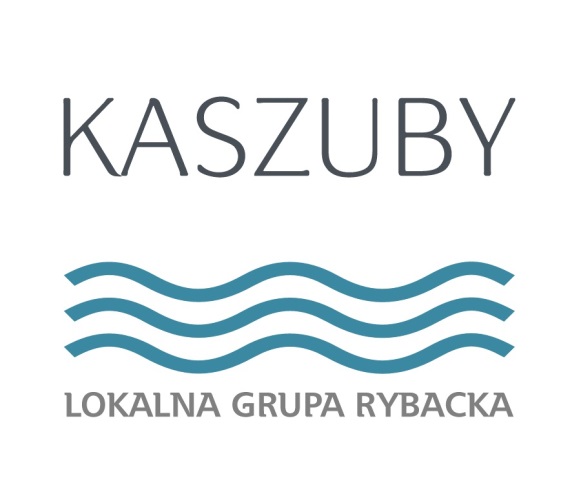 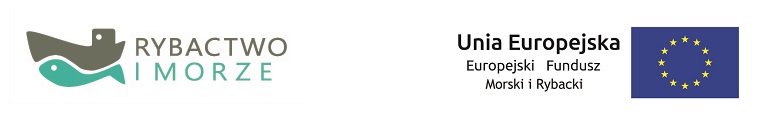